1) C program development2) Selection structure
The if statement
1.  ALGORITHM
Before writing a program to solve a particular problem, we must have a thorough understanding of the problem and a carefully planned solution approach.
 The solution to any computing problem involves executing a series of actions in a specific order.
A procedure for solving a problem in terms of
the actions to be executed, and
the order in which these actions are to be executed
is called an algorithm.
Correctly specifying the order in which the actions are to be executed is important.
Specifying the order in which statements are to be executed in a computer program is called program control.
Dr. Soha S. Zaghloul			2	Copyright © Pearson, Inc. 2013. All Rights Reserved.
©1992-2013 by Pearson Education, Inc. All Rights Reserved.
2.  flowchart
After writing the algorithm and the pseudocode, we draw a flowchart of the program.
In a flowchart, every action has its own symbol:
Start or End

Read or Print

Assignment or calculation statement
START
END
READ X
PRINT X
Y = 7
A = B + C
Dr. Soha S. Zaghloul			3
©1992-2013 by Pearson Education, Inc. All Rights Reserved.
3.  Pseudocode
Pseudocode is an artificial and informal language that helps you develop algorithms.
Pseudocode is similar to everyday English; it’s convenient and user friendly although it is not an actual computer programming language.
Pseudocode programs are not executed on computers.
Rather, they merely help you “think out” a program before attempting to write it in a programming language like C.
Pseudocode consists only of action statements—those that are executed when the program is been converted from pseudocode to C. Then, the C program is written.
Definitions are not executable statements. They’re simply messages to the compiler.
Dr. Soha S. Zaghloul			4	Copyright © Pearson, Inc. 2013. All Rights Reserved.
©1992-2013 by Pearson Education, Inc. All Rights Reserved.
4.  eXAMPLE: Adding Two Integers
ALGORITHM
ALGORITHM
Get the values of two numbers from the user
Add the two numbers
Store the result
Print the result
Dr. Soha S. Zaghloul			5
©1992-2013 by Pearson Education, Inc. All Rights Reserved.
5.  eXAMPLE: Adding Two Integers
FLOWCHART
ALGORITHM
START
Get the values of two numbers from the user
Add the two numbers
Store the result
Print the result
Read number1
Read number2
sum = number1 + number2
Print sum
END
FLOWCHART
Dr. Soha S. Zaghloul			6
©1992-2013 by Pearson Education, Inc. All Rights Reserved.
6.  eXAMPLE: Adding Two Integers
PSEUDOCODE
ALGORITHM
START
Get the values of two numbers from the user
Add the two numbers
Store the result
Print the result
Read number1
Read number2
sum = number1 + number2
PSEUDOCODE
Scanf integer1
Scanf integer2
sum = integer1 + integer2
Printf sum
Print sum
END
FLOWCHART
Dr. Soha S. Zaghloul			7
©1992-2013 by Pearson Education, Inc. All Rights Reserved.
7.  eXAMPLE: Adding Two Integers
CODE
scanf (“%d”, &integer1); //read integer1
PSEUDOCODE
Scanf integer1
Scanf integer2
sum = integer1 + integer2
Printf sum
Dr. Soha S. Zaghloul			8
©1992-2013 by Pearson Education, Inc. All Rights Reserved.
7.  eXAMPLE: Adding Two Integers
CODE
printf (“Enter first integer: \n”); //prompt
scanf (“%d”, &integer1); //read integer1
PSEUDOCODE
Scanf integer1
Scanf integer2
sum = integer1 + integer2
Printf sum
Dr. Soha S. Zaghloul			9
©1992-2013 by Pearson Education, Inc. All Rights Reserved.
7.  eXAMPLE: Adding Two Integers
CODE
int integer1; //declaration of first number

printf (“Enter first integer: \n”); //prompt
scanf (“%d”, &integer1); //read integer1
PSEUDOCODE
Scanf integer1
Scanf integer2
sum = integer1 + integer2
Printf sum
Dr. Soha S. Zaghloul			10
©1992-2013 by Pearson Education, Inc. All Rights Reserved.
7.  eXAMPLE: Adding Two Integers
CODE
int integer1; //declaration of first number
int integer2; //declaration of second number

printf (“Enter first integer: \n”); //prompt
scanf (“%d”, &integer1); //read integer1 

printf (“Enter second integer: \n”); //prompt
scanf (“%d”, &integer2); //read integer2
PSEUDOCODE
Scanf integer1
Scanf integer2
sum = integer1 + integer2
Printf sum
Dr. Soha S. Zaghloul			11
©1992-2013 by Pearson Education, Inc. All Rights Reserved.
7.  eXAMPLE: Adding Two Integers
CODE
int integer1; //declaration of first number
int integer2; //declaration of second number
int sum; //total of the two numbers

printf (“Enter first integer: \n”); //prompt
scanf (“%d”, &integer1); //read integer1 

printf (“Enter second integer: \n”); //prompt
scanf (“%d”, &integer2); //read integer2

sum = integer1 + integer2; //add the 2 numbers
PSEUDOCODE
Scanf integer1
Scanf integer2
sum = integer1 + integer2
Printf sum
Dr. Soha S. Zaghloul			12
©1992-2013 by Pearson Education, Inc. All Rights Reserved.
7.  eXAMPLE: Adding Two Integers
CODE
#include <stdio.h>

// function main begins program execution
int main (void)
{
   int integer1; //declaration of first number
   int integer2; //declaration of second number
   int sum; //total of the two numbers

   printf (“Enter first integer: \n”); //prompt
   scanf (“%d”, &integer1); //read integer1 

   printf (“Enter second integer: \n”); //prompt
   scanf (“%d”, &integer2); //read integer2

   sum = integer1 + integer2; //add the 2 numbers

   printf (“Total is %d \n”, sum); //print total
} // end of main function
PSEUDOCODE
Scanf integer1
Scanf integer2
sum = integer1 + integer2
Printf sum
Dr. Soha S. Zaghloul			13
©1992-2013 by Pearson Education, Inc. All Rights Reserved.
7.  eXAMPLE: Adding Two Integers
CODE
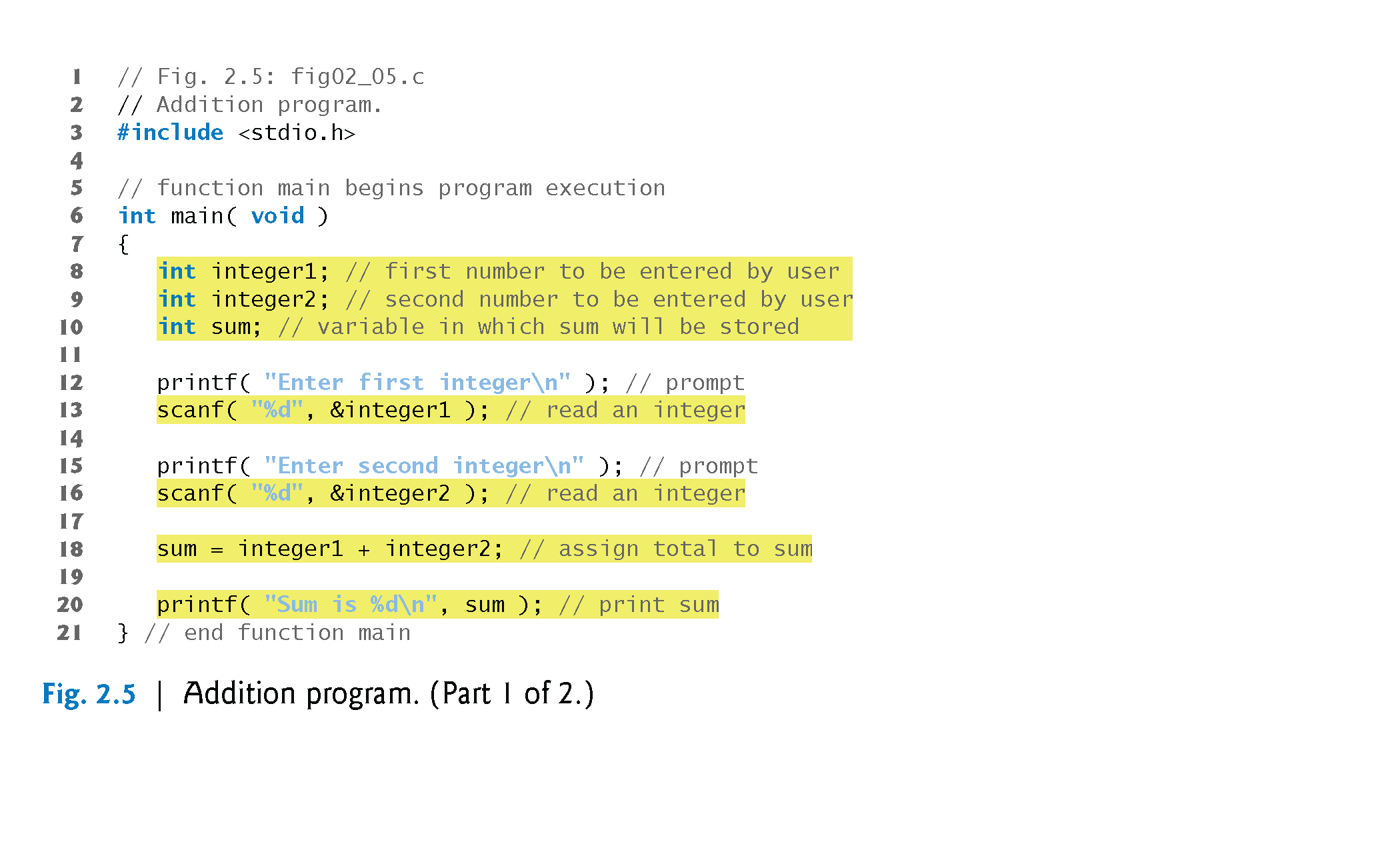 PSEUDOCODE
Scanf integer1
Scanf integer2
sum = integer1 + integer2
Printf sum
Dr. Soha S. Zaghloul			14	Copyright © Pearson, Inc. 2013. All Rights Reserved.
©1992-2013 by Pearson Education, Inc. All Rights Reserved.
8. Control structures
All the examples we studied till now execute in a “sequential” way.
Control structures control the flow of execution in a program. In other words, the flow of execution is not necessarily sequential.
The control structure enables you to combine individual instructions into a single logical unit with one entry point and one exit point.
Two control structure are essential in C:
The decision making control
The repetition control
Dr. Soha S. Zaghloul			15	Copyright © Pearson, Inc. 2013. All Rights Reserved.
9.  Decision Making – the if statement
Executable C statements either perform actions (such as calculations and input or output of data) or make decisions.
We might make a decision in a program, for example, to determine whether a person’s grade on an exam is greater than or equal to 60 and whether the program should print the message “Congratulations! You passed.” 
This section introduces a simple version of C’s if statement that allows a program to make a decision based on the truth or falsity of a statement of fact called a condition.
Dr. Soha S. Zaghloul			16	Copyright © Pearson, Inc. 2013. All Rights Reserved.
©1992-2013 by Pearson Education, Inc. All Rights Reserved.
10. The if statement
Decision making tests a condition and specifies its flow of execution accordingly.
It enables you to combine individual instructions into a single logical unit with one entry point and one exit point (see Figure 1).
Dr. Soha S. Zaghloul			17	Copyright © Pearson, Inc. 2013. All Rights Reserved.
11. Decision making – fig. 1
True
False
Block of Statements (3)
Condition?
END
Block of Statements (1)
Block of Statements (2)
Dr. Soha S. Zaghloul			18
12. The if statement
If the condition is true (i.e., the condition is met) the “block of statements 1” in the body of the if statement is executed.
If the condition is false (i.e., the condition isn’t met) the “block of statements 2” is not executed.
Whether the body statement is executed or not, after the if statement completes, execution proceeds with the next statement after the if statement, which are “block of statements 3”. 
Conditions in if statements are formed by using the equality operators  (==   !=) and relational operators (<  <=   >   >=).
Dr. Soha S. Zaghloul			19	Copyright © Pearson, Inc. 2013. All Rights Reserved.
©1992-2013 by Pearson Education, Inc. All Rights Reserved.
12. The if statement - sYNTAX
If (condition)
   {
      block of statements 1;
   }
Dr. Soha S. Zaghloul			20
©1992-2013 by Pearson Education, Inc. All Rights Reserved.
13. The if statement - example
Write a program that prints the message “Congratulations! You passed.” in case a person’s grade on an exam is greater than or equal to 60.
ALGORITHM
Get the person’s grade from the user
Check if the grade is greater than or equal to 60
If the grade is greater than or equal to 60 print the “congratulations” message
If the grade is less than 60 do nothing
End the program
Dr. Soha S. Zaghloul			21
14. The if statement - flowchart
ALGORITHM
Get the person’s grade from the user
Check if the grade is greater than or equal to 60
If the grade is greater than or equal to 60 print the “congratulations” message
If the grade is less than 60 do nothing
End the program
START
READ grade
grade >= 60?
True
Print “Congratulations! You passed 
False
END
FLOWCHART
Dr. Soha S. Zaghloul			22
15. The if statement - pseudocode
PSEUDOCODE
Scanf grade
If (grade >= 60)
Condition true: Printf “Congratulations! You passed”
End of the program
START
READ grade
grade >= 60?
True
Print “Congratulations! You passed 
False
END
FLOWCHART
Dr. Soha S. Zaghloul			23
15. The if statement - code
scanf (“%d”, &grade); //read grade from user
PSEUDOCODE
Scanf grade
If (grade >= 60)
Condition true: Printf “Congratulations! You passed”
End of the program
Dr. Soha S. Zaghloul			24
15. The if statement - code
printf (“Enter your grade: \n”); //prompt
scanf (“%d”, &grade); //read grade from user
PSEUDOCODE
Scanf grade
If (grade >= 60)
Condition true: Printf “Congratulations! You passed”
End of the program
Dr. Soha S. Zaghloul			25
15. The if statement - code
int grade; //declaration of grade

printf (“Enter your grade: \n”); //prompt
scanf (“%d”, &grade); //read grade from user
PSEUDOCODE
Scanf grade
If (grade >= 60)
Condition true: Printf “Congratulations! You passed”
End of the program
Dr. Soha S. Zaghloul			26
15. The if statement - code
int grade; //declaration of grade

printf (“Enter your grade: \n”); //prompt
scanf (“%d”, &grade); //read grade from user

if (grade >= 60)
   printf (“Congratulations! You passed  \n”); //Congratulations message
PSEUDOCODE
Scanf grade
If (grade >= 60)
Condition true: Printf “Congratulations! You passed”
End of the program
Dr. Soha S. Zaghloul			27
15. The if statement - code
#include <stdio.h>

//program begins execution at main function
int main (void)
{
   int grade; //declaration of grade

   printf (“Enter your grade: \n”); //prompt
   scanf (“%d”, &grade); //read grade from user

   if (grade >= 60)
      printf (“Congratulations! You passed  \n”); //Congratulations message
} //end of program
PSEUDOCODE
Scanf grade
If (grade >= 60)
Condition true: Printf “Congratulations! You passed”
End of the program
Dr. Soha S. Zaghloul			28
16. A SAMPLE PROGRAM:
 Relationship between two numbers
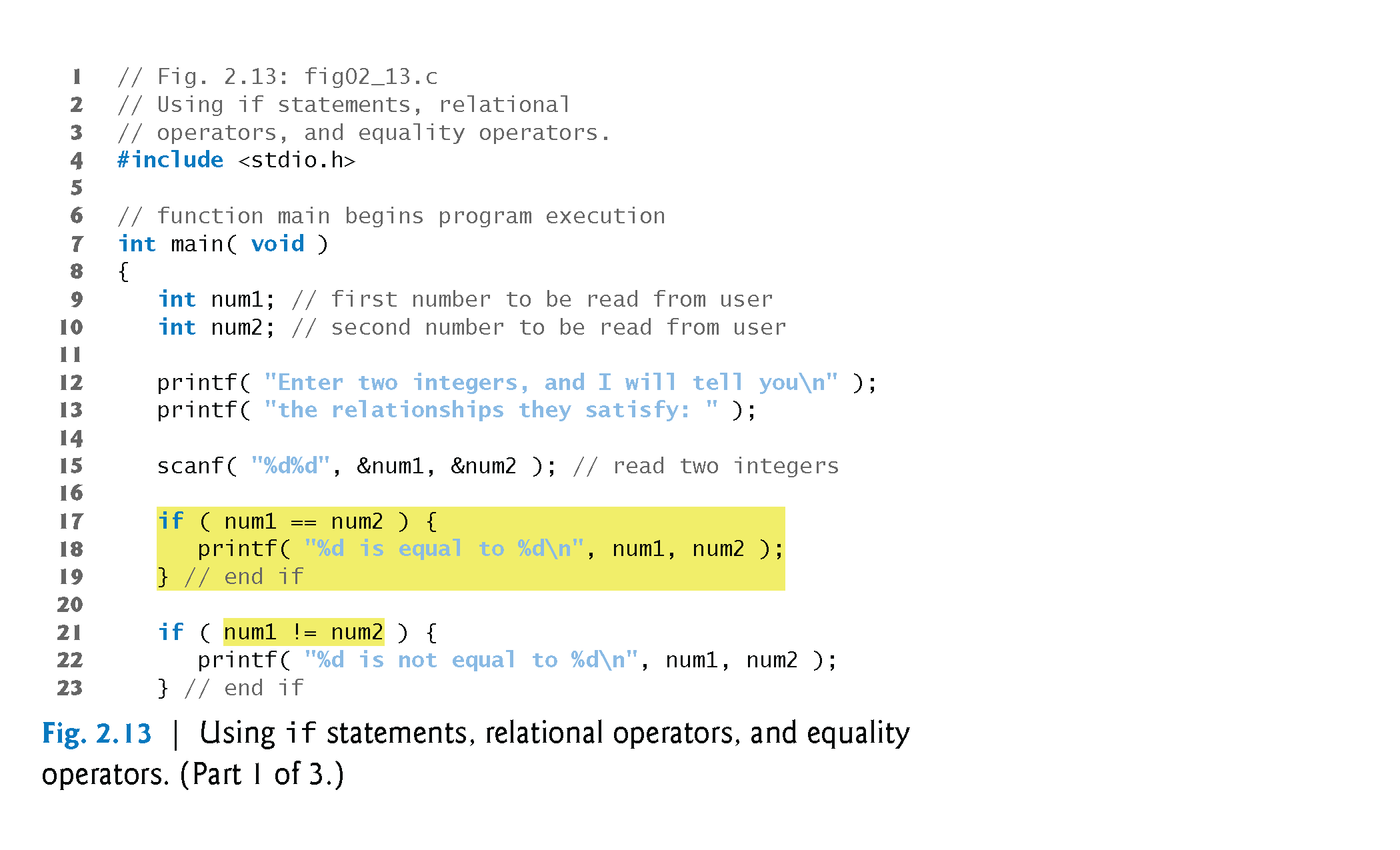 Dr. Soha S. Zaghloul			29	Copyright © Pearson, Inc. 2013. All Rights Reserved.
©1992-2013 by Pearson Education, Inc. All Rights Reserved.
16. A SAMPLE PROGRAM:
 Relationship between two numbers (Cont’d)
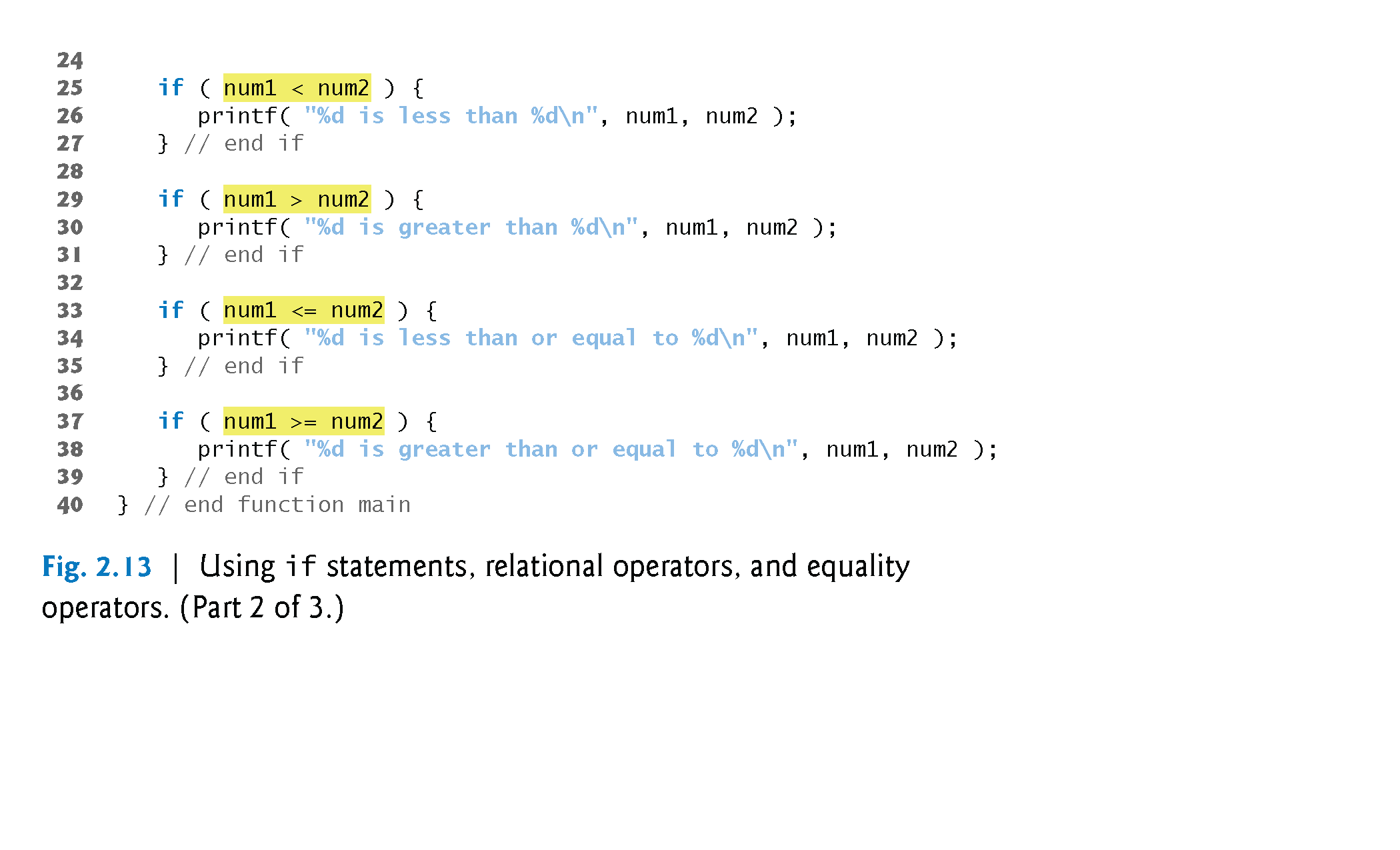 Dr. Soha S. Zaghloul			30	Copyright © Pearson, Inc. 2013. All Rights Reserved.
©1992-2013 by Pearson Education, Inc. All Rights Reserved.
16. A SAMPLE PROGRAM:
 Relationship between two numbers - OUTPUT
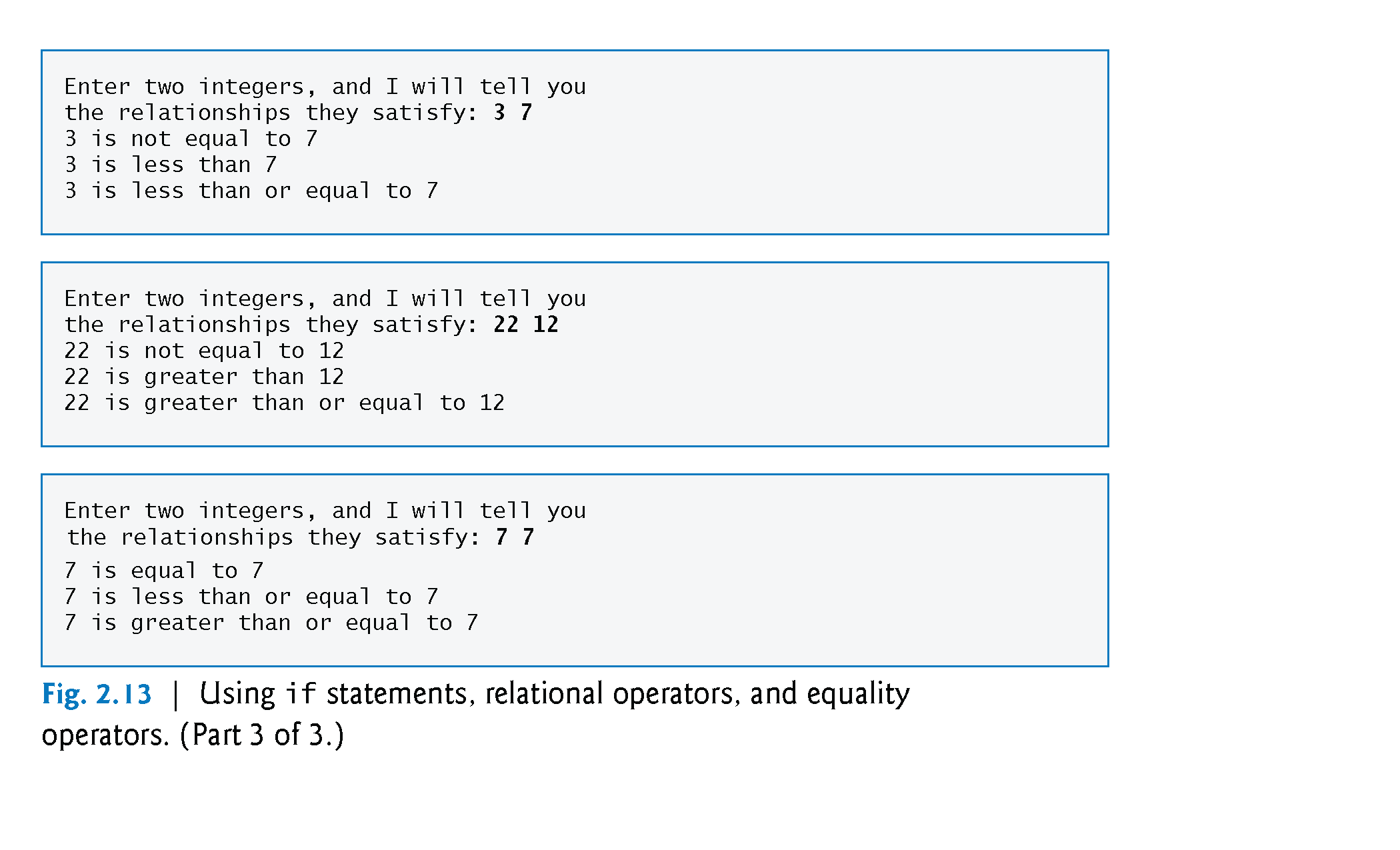 Dr. Soha S. Zaghloul			31	Copyright © Pearson, Inc. 2013. All Rights Reserved.
©1992-2013 by Pearson Education, Inc. All Rights Reserved.
16. A SAMPLE PROGRAM  (Cont.)
Comparing Numbers
The if statement in lines 17–19 
 if ( num1 == num2 ) {
      printf( "%d is equal to %d\n", num1, num2 );
   }
compares the values of variables num1 and num2 to test for equality. 
If the values are equal, the statement in line 18 displays a line of text indicating that the numbers are equal. 
If the conditions are true in one or more of the if statements starting in lines 21, 25, 29, 33 and 37, the corresponding body statement displays an appropriate line of text. 
Indenting the body of each if statement and placing blank lines above and below each if statement enhances program readability.
Dr. Soha S. Zaghloul			32	Copyright © Pearson, Inc. 2013. All Rights Reserved.
©1992-2013 by Pearson Education, Inc. All Rights Reserved.
16. A SAMPLE PROGRAM  (Cont.)
A left brace, {, begins the body of each if statement (e.g., line 17).
A corresponding right brace, }, ends each if statement’s body (e.g., line 19).
Any number of statements can be placed in the body of an if statement.
Dr. Soha S. Zaghloul			33	Copyright © Pearson, Inc. 2013. All Rights Reserved.
©1992-2013 by Pearson Education, Inc. All Rights Reserved.
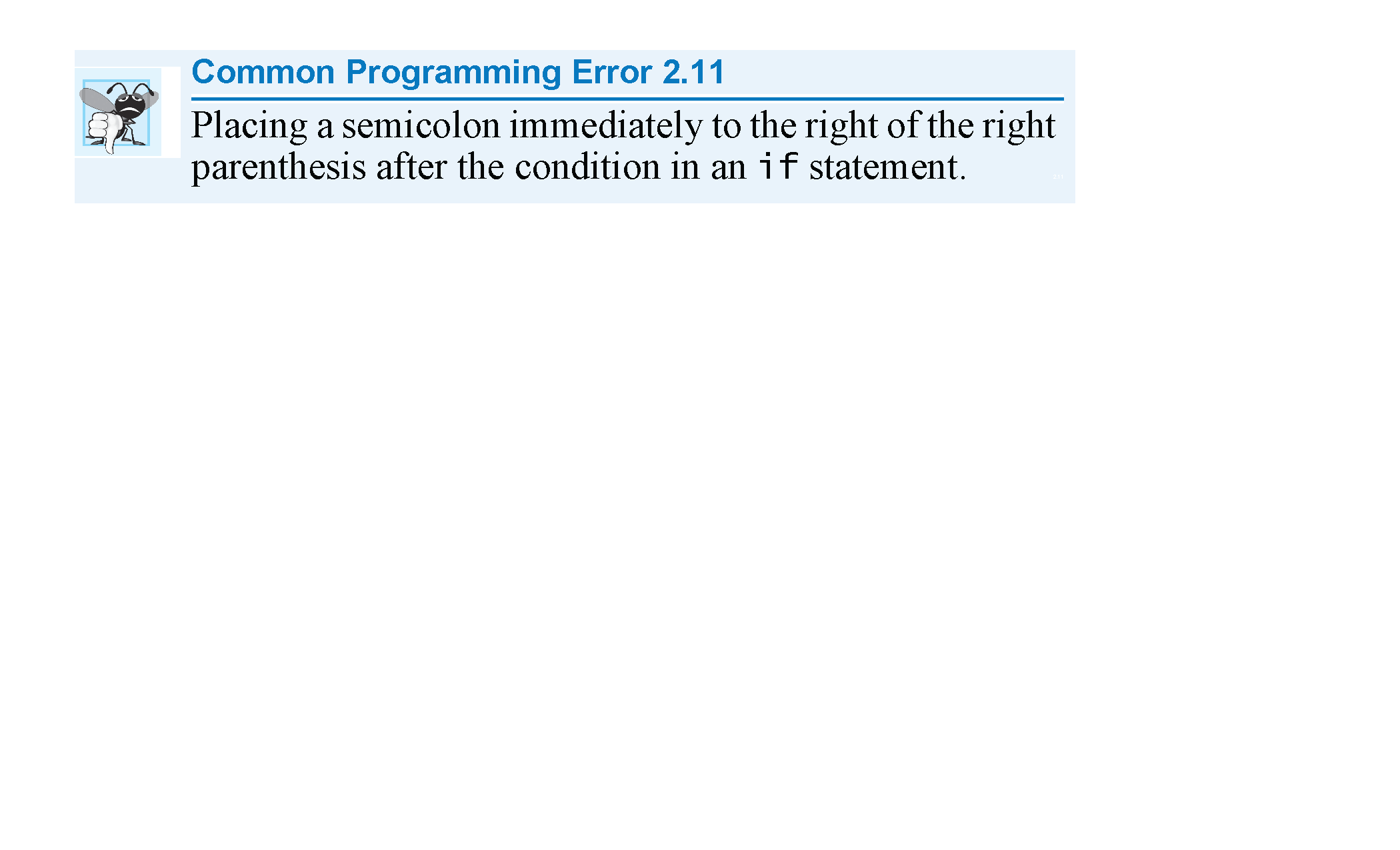 Dr. Soha S. Zaghloul			34	Copyright © Pearson, Inc. 2013. All Rights Reserved.
©1992-2013 by Pearson Education, Inc. All Rights Reserved.